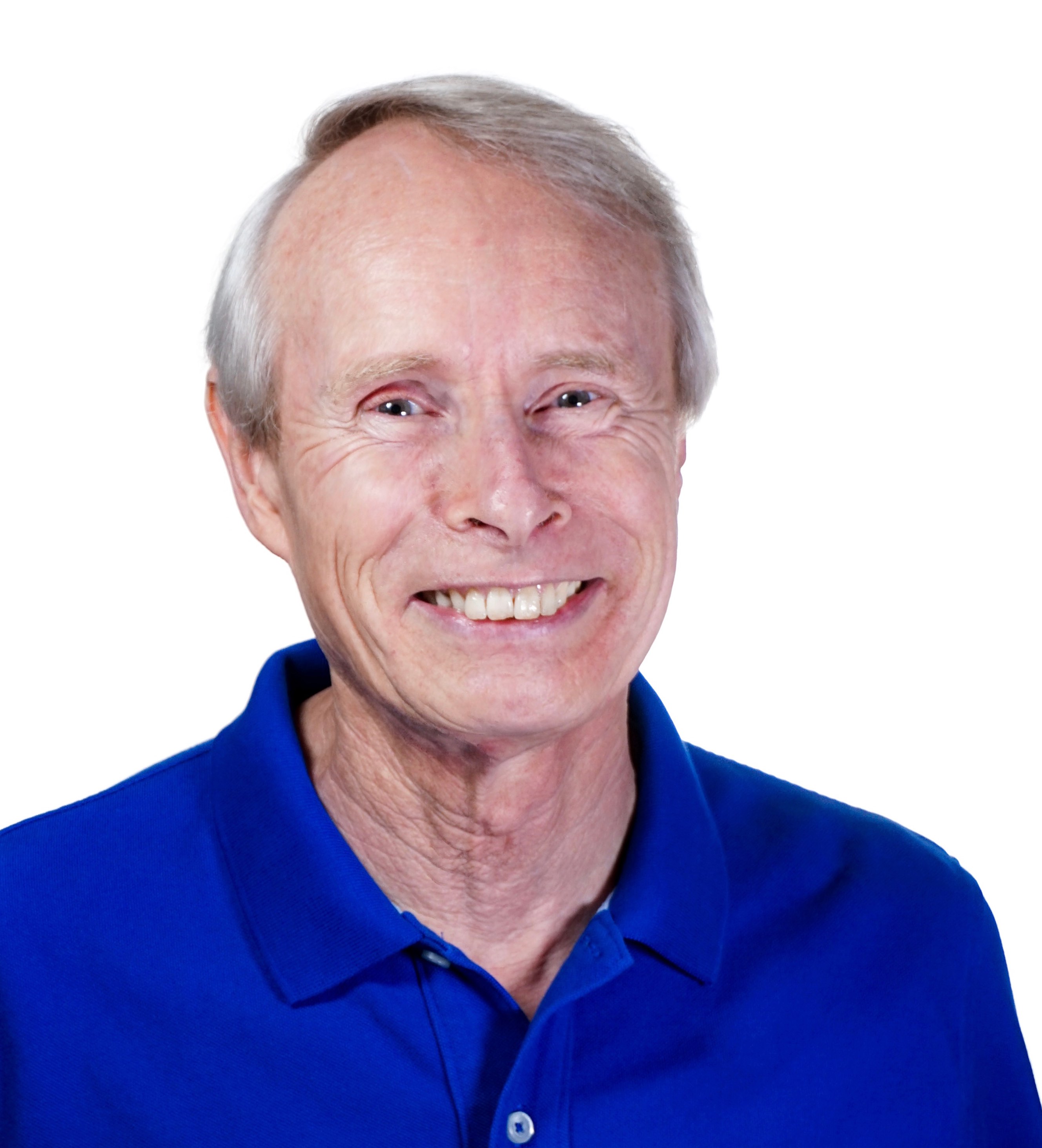 About me
Born and raised in England
PhD University of Cambridge – Radio Astronomy
Postdoc at Caltech – VLBI imaging
at JPL
Deputy Project Scientist – Space Interferometry Mission
Deputy Program Scientist – Navigator Program
Proposal Capture Lead
Proposal Manager, several missions in Earth Science and Astrophysics, including SPHEREx
(Former) Vice President, American Astronomical Society
July 24, 2023
PI Launchpad - Elements of a Proposal
This document has been reviewed and determined not to contain export controlled technical data
1
Proposal Writing Team
“It takes a Village”
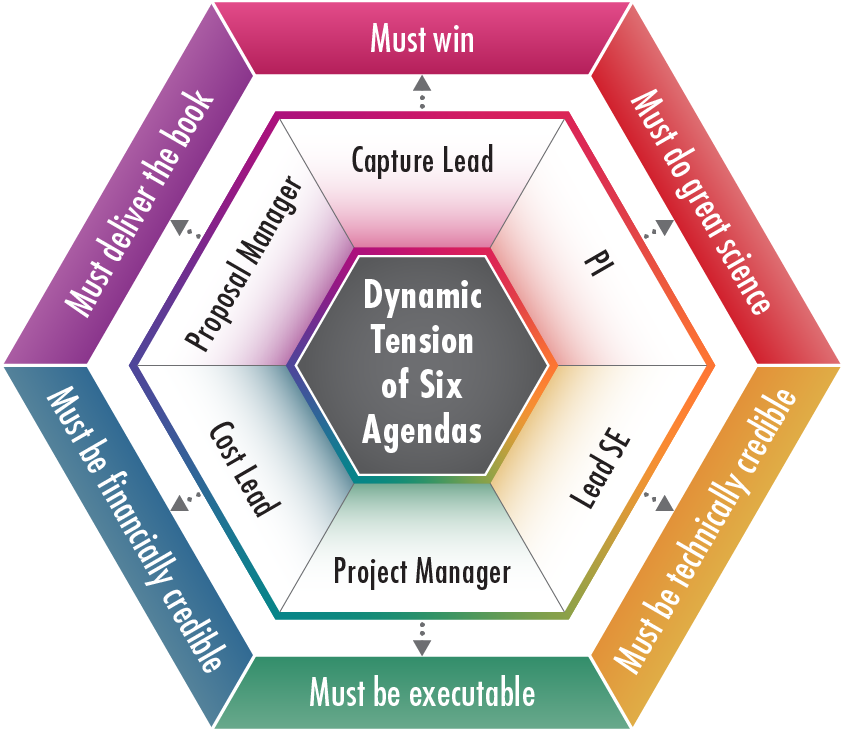 No one person, perhaps not even the PI, is the ‘most important’ during the proposal phase!
A range of skills is required in the writing team
Helpful to think of 6 roles must be filled – either by individuals or combinations
Tension between roles is healthy as long as the roles remain balanced
If you’re missing expertise, seek to bring in talent as needed
July 24, 2023
PI Launchpad - Elements of a Proposal
This document has been reviewed and determined not to contain export controlled technical data
2